CSE 331Software Design & Implementation
Hal Perkins
Spring 2014
Lecture 3 – Reasoning About Loops
CSE 331 Spring 2014
1
Reasoning about loops
So far, two things made all our examples much easier:

When running the code, each statement executed 0 or 1 times

(Therefore,) trivially the code always terminates

Neither of these hold once we have loops (or recursion)
Will consider the key ideas with while-loops
Introduces the essential and much more general concept of an invariant
Will mostly ignore prove-it-terminates; brief discussion at end
CSE 331 Spring 2014
2
Informal example
As before, consider high-level idea before the precise Hoare-triple definitions

	// assume: x >= 0
	y = 0; i=0;
	// x >= 0 ∧  y = 0 ∧  i = 0
	// invariant: y = sum(1,i)
	while(i != x) {
	  // y = sum(1,i) ∧ i != x
	  i = i+1;
	  // y = sum(1,i-1)
	  y = y+i; 
	  // y = sum(1,i-1)+i
	}
	// i=x ∧ y = sum(1,i)
	// assert: y = sum(1,x)
CSE 331 Spring 2014
3
Key lessons
To reason about a loop (that could execute any number of iterations), we need a loop invariant

The precondition for the loop must imply the invariant
(Precondition stronger than (or equal to) invariant)

Invariant plus loop-test-is-true must be enough to show the postcondition of the loop body also implies the invariant (!)

Invariant and loop-test-is-false must be enough to show the postcondition of the loop
CSE 331 Spring 2014
4
The Hoare logic
Consider just a while-loop (other loop forms not so different)
{P} while B S {Q}

Such a triple is valid if there exists an invariant I such that:
P => I		invariant must hold initially
{I ∧ B}S{I}	body must re-establish invariant
(I ∧ !B) => Q   invariant must establish Q if test-is-false

The loop-test B, loop-body S, and loop-invariant I “fit together”:
There is often more than one correct loop, but with possibly different invariants

Note definition “makes sense” even in the zero-iterations case
CSE 331 Spring 2014
5
Example, more precisely
{P} while B S {Q}

P => I		invariant must hold initially
{I ∧ B}S{I}	body must re-establish invariant
(I ∧ !B) => Q   invariant must establish Q if test-is-false
{x >= 0}
  y = 0; i=0;
  {pre: x >= 0 ∧  y = 0 ∧  i = 0}
  {inv: y = sum(1,i)}
  while(i != x) {
    i = i+1;
    y = y+i; 
  }
  {post: i=x ∧ y = sum(1,i)}
   (so: y = sum(1,x))
CSE 331 Spring 2014
6
A different approach
A different loop has a different invariant
{x >= 0}
  y = 0; i=1;
  {pre: x >= 0 ∧  y = 0 ∧  i = 1}
  {inv: y = sum(1,i-1)}
  while(i != x+1) {
    y = y+i; 
    i = i+1;
  }
  {post: i=x+1 ∧ y = sum(1,i-1)}
   (so: y = sum(1,x))
CSE 331 Spring 2014
7
And find bugs
And this third approach doesn’t do what we want
{x >= 0}
  y = 0; i=1;
  {pre: x >= 0 ∧  y = 0 ∧  i = 1}
  {inv: y = sum(1,i-1)}
  while(i != x) {
    y = y+i; 
    i = i+1;
  }
  {post: i=x ∧ y = sum(1,i-1)}
   (so: y = sum(1,x))
CSE 331 Spring 2014
8
More bugs
And this approach has an invalid Hoare triple hidden in it
{x >= 0}
  y = 0; i=0;
  {pre: x >= 0 ∧  y = 0 ∧  i = 0}
  {inv: y = sum(1,i)}
  while(i != x) {
    y = y+i; 
    i = i+1;
    // invariant not satsified – why?
  }
  {post: i=x ∧ y = sum(1,i)}
CSE 331 Spring 2014
9
Neither too strong nor too weak
If loop invariant is too strong, it could be false!
Won’t be able to prove it holds either initially or after loop-body

If loop invariant is too weak, it could 
Leave the post-condition too weak to prove what you want
And/or be impossible to re-establish after the loop body

This is the essence of why there is no complete automatic procedure for conjuring a loop-invariant
Requires thinking  (or, sometimes, “guessing”)
Often while writing the code
If proof doesn’t work, invariant or code or both may need work 

There may be multiple invariants that “work” (neither too strong nor too weak), with some easier to reason about than others
CSE 331 Spring 2014
10
A methodology
Fortunately, programming is creative and inventive!

Here, this means coming up with a loop and its invariant

Won’t advocate a hard-and-fast rule, but do want to avoid the natural approach of “always code first, dream up invariant second”

Instead, often surprisingly effective to go in this order:
Think up the invariant first, have it guide all other steps (!)
What describes the milestone of each iteration?
Write a loop body to maintain the invariant
Write the loop test so false-implies-postcondition
Write initialization code to establish invariant
CSE 331 Spring 2014
11
Example
Set max to hold the largest value in array items

Think up the invariant first, have it guide all other steps
Invariant: max holds largest value in range 0..k-1 of items
Other approaches possible: Homework 2
CSE 331 Spring 2014
12
Example
Set max to hold the largest value in array items

Write a loop body to maintain the invariant

    {inv: max holds largest value in items[0..k-1]}
    while(  ) {
      // inv holds
      if(max < items[k]) {
	  max = items[k]; // breaks inv temporarily
      } else {
        // nothing to do
      }
      // max holds largest value in items[0..k]
      k = k+1; // invariant holds again
    }
CSE 331 Spring 2014
13
Example
Set max to hold the largest value in array items

Write the loop test so false-implies-postcondition

    {inv: max holds largest value in items[0..k-1]}
    while(k != items.size) {
      // inv holds
      if(max < items[k]) {
	  max = items[k]; // breaks inv temporarily
      } else {
        // nothing to do
      }
      // max holds largest value in items[0..k]
      k = k+1; // invariant holds again
    }
CSE 331 Spring 2014
14
Example
Set max to hold the largest value in array items

Write initialization code to establish invariant

    k=1;
    max = items[0];
    {inv: max holds largest value in items[0..k-1]}
    while(k != items.size) {
      …
    }
CSE 331 Spring 2014
15
Edge case
Our initialization code has a precondition: items.size > 0

  {items.size > 0}  
  k=1;
  max = items[0];
  {inv: max holds largest value in items[0..k-1]}
  while(k != items.size) {
    …
  }
Such a (specified!) precondition may be appropriate
Else need a different postcondition (“if size is 0, …”) and a conditional that checks for the empty case
Or the Integer.MIN_VALUE “trick” and logical reasoning
Neat: Precise preconditions should expose all this to you!
CSE 331 Spring 2014
16
More examples
Here:
Quotient and remainder
“Dutch national flag problem” (like Homework 0)

More in reading notes:
Reverse an array (have to refer to “original” values)
Binary search (invariant about range of array left to search)

More on Homework 2:
Enjoy!
CSE 331 Spring 2014
17
Quotient and remainder
Set q to be the quotient of x / y and r to be the remainder

Pre-condition: x > 0 ∧ y > 0
Post-condition: q*y + r = x ∧ r >= 0 ∧ r < y

A possible loop invariant: q*y + r = x ∧ r >= 0

A loop body that preserves the invariant:
		q = q + 1;
            r = r – y;

The loop test that given the invariant implies the post: y <= r

Initialization to establish invariant: q = 0; r = x;
CSE 331 Spring 2014
18
Put it all together
{x > 0 ∧ y > 0} // can this be weakened? 
r = x;
q = 0;
{inv: q*y + r = x ∧ r >= 0 }
while (y <= r) {
  q = q + 1;
  r = r – y;
}
{q*y + r = x ∧ r >= 0 ∧ r < y}
CSE 331 Spring 2014
19
Dutch National Flag (classic example)
Given an array of red, white, and blue pebbles, sort the array so the red pebbles are at the front, white are in the middle, and blue are at the end
[Use only swapping contents rather than “count and assign”]
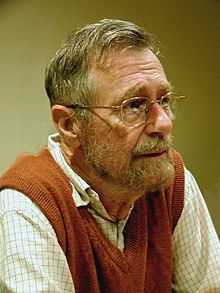 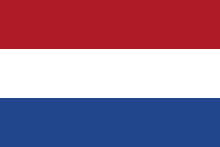 Edsgar Dijkstra
CSE 331 Spring 2014
20
Pre- and post-conditions
Precondition: Any mix of red, white, and blue



Postcondition: 
Red, then white, then blue
Number of each color same as in original array
Mixed colors:  red, white, blue
Red
White
Blue
CSE 331 Spring 2014
21
Some potential invariants
Any of these four choices can work, making the array more-and-more sorted as you go:










Middle two slightly better because at most one swap per iteration instead of two
Red
White
Blue
Mixed
Red
White
Mixed
Blue
Mixed
Red
White
Blue
Mixed
Red
White
Blue
CSE 331 Spring 2014
22
More precise, and then some code
Precondition P: arr contains r reds, w whites, and b blues
Postcondition: P ∧ 0 <= i <= j <= arr.size
		 ∧ arr[0..i-1] is red
		 ∧ arr[i..j-1] is white
		 ∧ arr[j..arr.size-1] is blue
Invariant: P ∧ 0 <= i <= j <= k <= arr.size
		 ∧ arr[0..i-1] is red
		 ∧ arr[i..j-1] is white
		 ∧ arr[k..arr.size-1] is blue
Initializing to establish the invariant (could do before or after body): i=0; j=0; k=arr.size;
CSE 331 Spring 2014
23
The loop test and body
Red
White
Mixed
Blue
i               j                 k

while(j!=k) {
  if(arr[j] == White) {
     j = j+1;
  } else if (arr[j] == Blue) {
     swap(arr,j,k-1);
     k = k-1;
  } else { // arr[j] == Red
     swap(arr,i,j)
     i = i+1;
     j = j+1;
   }
}
void swap(int[] x, 
          int y, 
          int z) {
  int tmp = x[y];
  x[y] = x[z];
  x[z] = tmp;
}
CSE 331 Spring 2014
24
Aside: swap
Reading notes write swap(a[i],a[j]) and such

This is not implementable in Java
But fine pseudocode
Great exercise: Write a coherent English paragraph why it is not implementable in Java (i.e., does not do what you want)

You can implement swap(a,i,j) in Java
So previous slide and Homework 2 do it that way
CSE 331 Spring 2014
25
When to use proofs for loops
Most loops are so “obvious” that proofs are, in practice, overkill
for(String name : friends) {…}

Use logical reasoning when intermediate state (invariant) is unclear or edge cases are tricky or you need inspiration, etc.

Use logical reasoning as an intellectual debugging tool
What exactly is the invariant?  
Is it satisfied on every iteration?
Are you sure? Write code to check?
Did you check all the edge cases?  
Are there preconditions you did not make explicit?
CSE 331 Spring 2014
26
Termination
Two kinds of loops
Those we want to always terminate (normal case)
Those that may conceptually run forever (e.g., web-server)

So, proving a loop correct usually also requires proving termination
We haven’t been proving this: might just preserve invariant forever without test ever becoming false
Our Hoare triples say if loop terminates, postcondition holds

How to prove termination (variants exist): 
Map state to a natural number somehow (just “in the proof”)
Prove the natural number goes down on every iteration 
Prove test is false by the time natural number gets to 0
CSE 331 Spring 2014
27
Termination examples
Quotient-and-remainder: r (starts positive, gets strictly smaller)

Binary search: size of range still considered

Dutch-national-flag: size of range not yet sorted (k-j)

Search in a linked list: length of list not yet considered
Don’t know length of list, but goes down by one each time…
… unless list is cyclic in which case, termination not assured
CSE 331 Spring 2014
28